שיעור מסכם
חינוך פיננסי
מה צפוי לנו
תחרות בין קבוצות:
3 משחקים, בכל משחק כל קבוצה יכולה להרוויח נקודות לפי חוקי המשחק

פעילות קפסולת זמן
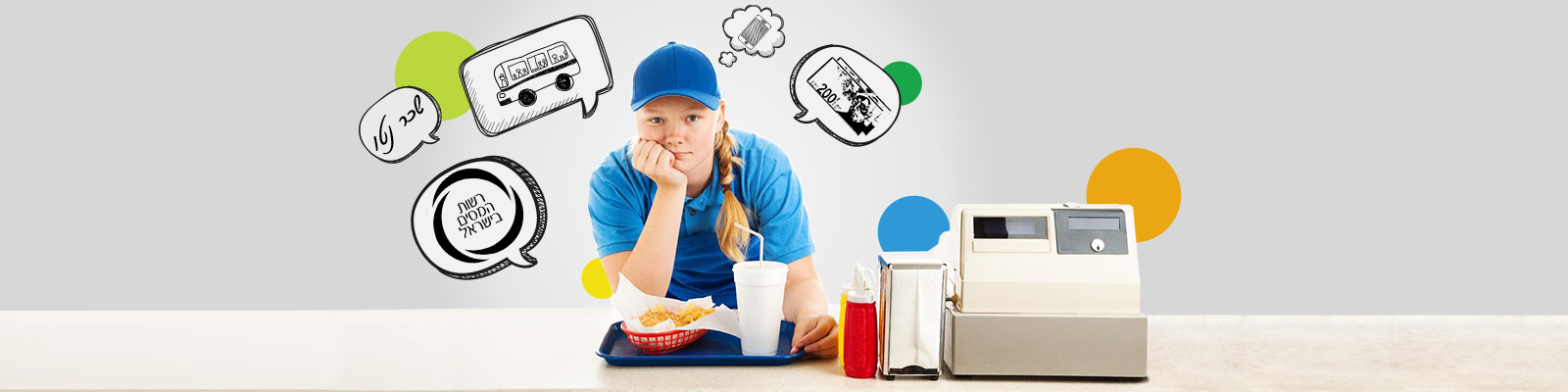 משחק המשימות
כללי המשחק
לרשות הקבוצות עומדות 15 דקות לפתור את כלל המשימות.
מותר לחלק את המשימות בין התלמידים השונים. 
את משפט הקוד התלמידים מוצאים באמצעות דף נפרד שנקרא 'דף המפתח'. בדף זה יש טבלה ובה בעמודה הימנית מופיעים מספרים ובעמודה השמאלית מילים. 
בכל משימה התשובה היא מספר כלשהו, והמספר הזה מופיע ב'דף המפתח' ולצידו מילה. 
על התלמידים להרכיב משפט כאשר סדר המילים במשפט הוא כסדר המשימות.
הקבוצה צריכה להגיע למורה עם התשובות, וזוכה ב-200 נקודות רק אם גם המשפט וגם התשובות המספריות נכונות.
הכל הולךאו: לתפוס ת'קו
כללי המשחק
כל קבוצה בוחרת שמונה-עשרה נציגים מטעמה שיושבים בקדמת הכיתה. 
עם הזנקת הקבוצה, יעלה נציג שיצטרך להסביר מונחים באמצעות פנטומימה או ציור.
המונח יהיה מוצג על הלוח או על פתק, ורק הנציג יראה אותו. הנציג רשאי לבקש להחליף את המונח במידה והוא אל יודע איך להסביר אותו. 
לאחר שהקבוצה הצליחה לגלות מהו המונח, הנציג מתחלף.
לרשות הקבוצה 60 שניות להספיק כמה שיותר מונחים באמצעות פנטומימה. במידה והחלטתם לעשות תחרות של הסבר באמצעות ציור (לתפוס ת'קו), הקצו לקבוצה 90 שניות.
עבור כל מונח שהקבוצה מסבירה, הקבוצה זוכה ב-150 נקודות.
אסור להשתמש במילים בכלל לצורך ההסבר. אם הנציג דיבר או כתב את המילה, נפסל לו המונח, הקבוצה לא מקבלת את הנקודות ומחליפים נציג.
חיסכון לטווח קצר
תקציב אישי
הכנסות והוצאות
גירעון
מקורות הכנסה
ריבית
כרטיס אשראי
ביטוח לאומי
משכנתא
מס הכנסה
מינוס
פנסיה
צרכנות נבונה
מזומן
עצמאות פיננסית
שוק ההון
הלנת שכר (עיכוב במתן שכר)
אינפלציה
ברוטו ונטו
ביטוח בריאות
ביטקוין
עובר ושב
הוצאות בלתי צפויות
זכויות העובד
בנק ישראל
כספומט
ארנק
סקר שוק (השוואת מחירים)
זכויות הצרכן
תקציב המדינה
שטרות
מניות
כלכלת משפחה
תלוש משכורת
יעדים פיננסיים
חברת ביטוח
צמצום הוצאות
פרסומות סמויות
צרכנות מקוונת
איזון תקציב
קופת גמל
הלוואה
מט"ח (מטבע חוץ)
מדד המחירים לצרכן
חשיבה ביקורתית 
(למשל על פרסומות)
אמצעי תשלום
ארנונה
דמי ניהול חשבון
הוצאות צפויות
חוזה העסקה (מול מעסיק)
העברה בנקאית
שכר
חובות
כרטיס חיוב
חינוך פיננסי
אחריות אישית
שכר שעתי
מסגרת אשראי
עמלה
הכנה לחיים
חידון פיננסי
כללי המשחק
כל קבוצה בוחרת שאלה בתורה, כאשר רמת הקושי של השאלות הולכת ועולה ככל שהמספר עולה. 
על צידה הפנימי של כל כרטיסיה כתובה השאלה והתשובה אליה. המורה או נציג מטעמו מקריאים את השאלה בלבד.
אם הקבוצה משיבה נכונה, היא זוכה בנקודות.
לרשות חברי הקבוצה 20 שניות להתייעצות, אחרת השאלה עוברת ישירות לקבוצה השנייה.
כל קבוצה רשאית להשיב פעם אחת בלבד עלה שאלה. אם הקבוצה טעתה, השאלה עוברת לקבוצה השנייה.
להגשים חלום פיננסי
צפייה בסרטון
החוף: כסף כמו חול


שאלות לדיון:
אילו התנהגויות לקויות ראיתם בסרטון? 
מה הייתם ממליצים לגילי לעשות כדי להגשים את חלומו?
קפסולת זמן
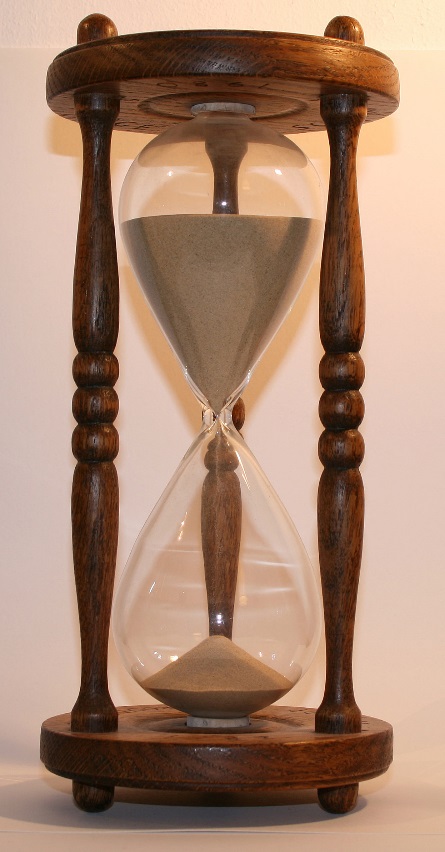